ART 1600 – The Aesthetics of Architecture, Interiors, and DesignMatthew Ziff, Associate ProfessorFall  2015
Foundations of Architecture & Design

How does architecture and interior design do the things we want them to do?
How does architecture (and the designers who bring it into existence) do the things we want it to do?
Construction Methods and Techniques
Building Systems
Design Process
Human Behavior: Analysis and Influence
Space and Form
Color
Furniture, Fixtures and Equipment
Environmental Systems and Controls
Legal Regulations
All of these play a role in the creation of built spaces.  

Remove any of these and a building becomes much less useable, safe and enjoyable.
Construction Methods & Techniques
The way a building or space, or even an object, such as a chair, is actually made:
hand made
machine made
mass produced
made on the project site
pre-fabricated in a factory or shop setting
How a building is constructed
Hand made one at a time, human touch, dimensional tolerances respond to human capability.
Hand made one at a time, human touch, dimensional tolerances respond to human capability.
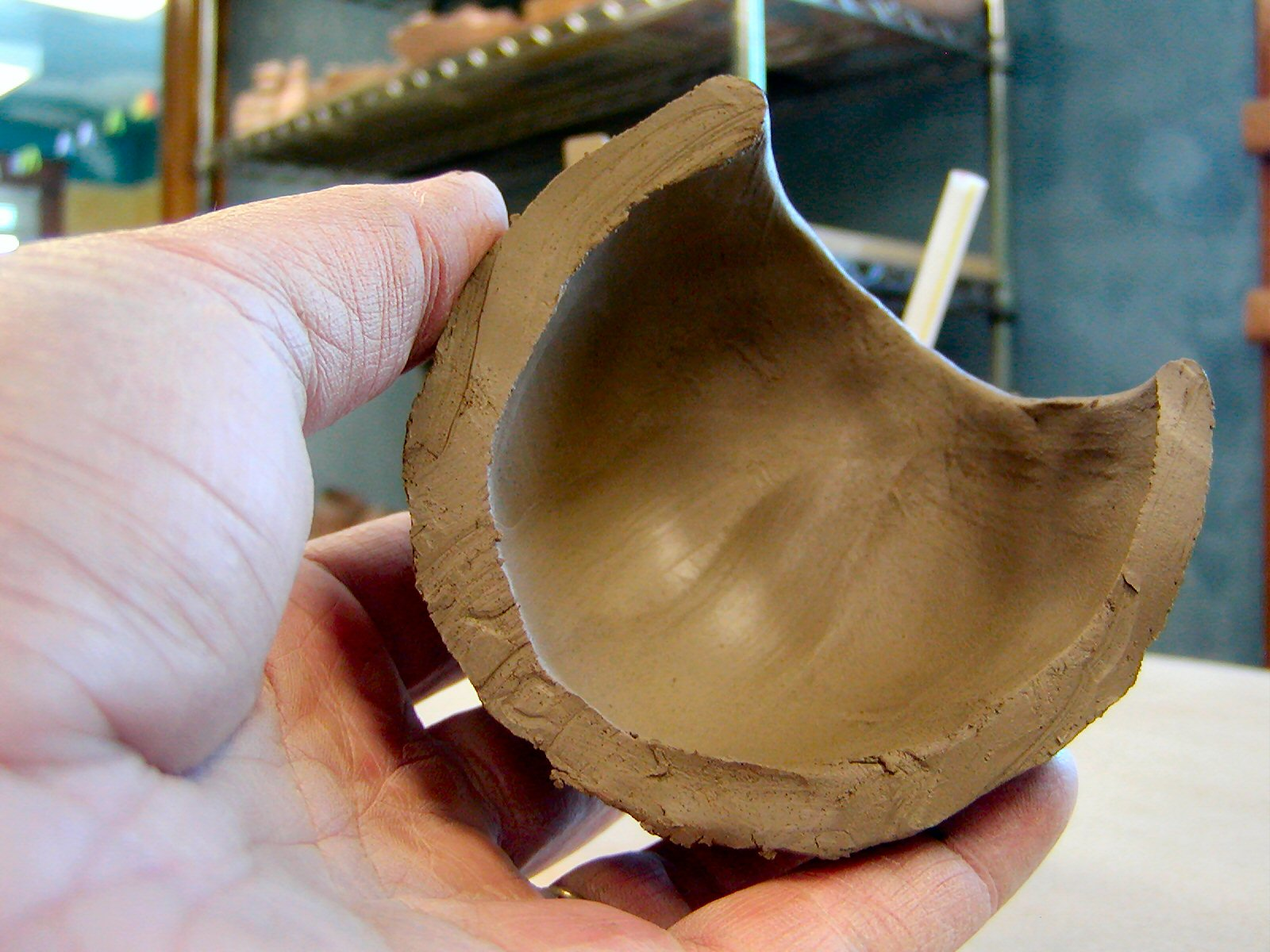 Hand made one at a time, human touch, dimensional tolerances respond to human capability.
Hand made one at a time, human touch, dimensional tolerances respond to human capability.
Hand made wood drawers with dovetail joint
Hand made one at a time, human touch, dimensional tolerances respond to human capability.
Heavy timber framing(a structural wood frame made of large/heavy timbers)
Heavy timber framing
Concrete ‘tilt slab’ construction
Cast on site concrete wall being lifted into placeconcrete ‘tilt slab’ construction
Cast on site concrete wall being lifted into placeconcrete ‘tilt slab’ construction
Steel structural framework beams columns and roof rafters with pre-cast concrete floor panels
The melting point of steel is 3034 degrees F.

Wood with large cross sections take a long time to burn through.

Wood heavy timber can, depending upon the specific circumstances,  resist fire better than unprotected steel.
Exposed to intense heat wood chars on the outer layers while steel collapses
A section of a glue laminated beam after burning for a specific period of time.
Mighty Ducks Ice Arena, Anaheim, CAarches made of glue laminated beams
Glue laminated beamssmall pieces of wood glued together to make a large piece
Glue laminated beams
Glue laminated beams
simple table top of wood with threaded rod fitted into threaded opening
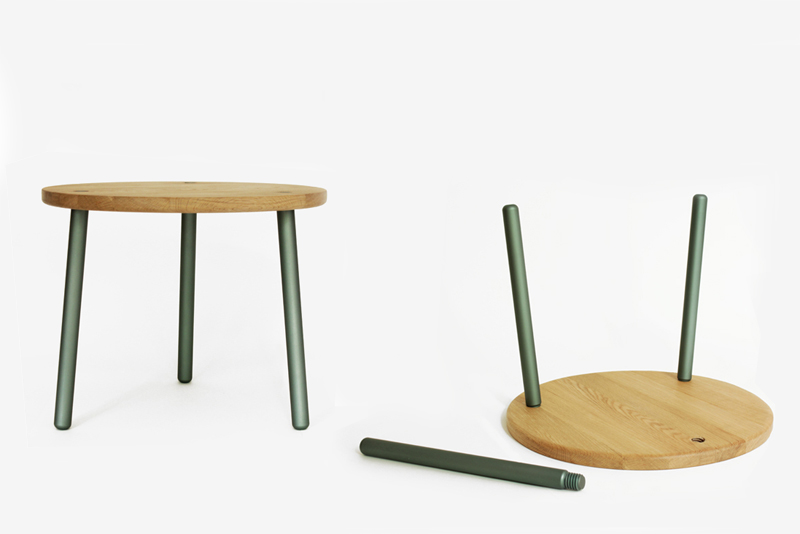 two different ways to bend metal tubingask Igor, or use a machine!
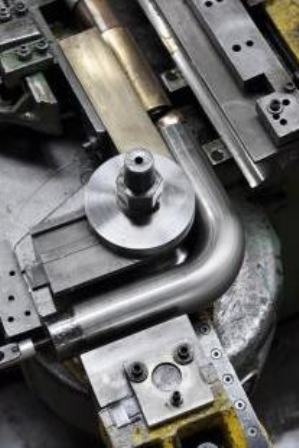 Construction Methods & Techniques
specific materials require specific techniques:
Concrete, Plastics, Glass: cast, molded
Metals: welded, glued, laminated
Fabrics:  cut, sewn
Wood, Plastics:  nailed, screwed, bolted
Building Systems
structure & structural components
load bearing: columns, beams, trusses, walls
compression and/or tension systems
torsion (twisting)
non-structural systems
ceilings, flooring materials, interior walls
energy, security and building control systems
vertical circulation systems
stairs, elevators, escalators
Building systems
Elevators are complicated machines
Elevators
Hydraulic Elevator
Hydraulic Elevators
Hydraulic elevators are supported by a piston at the bottom of the elevator that pushes the elevator up as an electric motor forces oil or another hydraulic fluid into the piston.  
The elevator descends as a valve releases the fluid from the piston. 
They are used for low-rise applications of 2-8 stories and travel at a maximum speed of 200 feet per minute.
 The machine room for hydraulic elevators is located at the lowest level adjacent to the elevator shaft.

This kind of elevator is very safe and usually very slow.
Geared Traction Elevator
Geared Traction Elevator
Traction elevators are lifted by cables, which pass over a wheel attached to an electric motor above the elevator shaft.  
They are used for mid and high-rise applications and have much higher travel speeds than hydraulic elevators.  
A counter weight makes the elevators more efficient by offsetting the weight of the car and occupants so that the motor doesn't have to move as much weight.

This is the type of elevator shown in movies where the  elevator car plunges down hundreds of feet.
Ceilings in commercial interiors may be complexhvac, lighting, security systems, fire detection systems, sprinkler systems
Exposed systems componentscan be visually interesting and allows for the maximum height in the space
HVAC for a lab
hvac systems are designed to move specified amounts of air
	measured in cubic feet per minute (cfm)

Mechanical engineers calculate how often the total amount of air in a space/room should be fully ‘exchanged’, replaced by fresh air.  

Too slow of an air exchange can allow CO2 levels to rise, often causing drowsiness in occupants.
Design Process
How designers create/produce their work:
Clients first must select/hire a designer for a specific project
Designers then develop and propose concepts for the project
Research into the project type and parameters (limits and constraints)
Programming: 
figuring out how to accommodate the client/user needs within the project constraints
Schematic Designing
moving initial ideas forward
client approval 
Design development
Construction drawings
Post occupancy evaluation
Design Process
A design process is fluid, interactive, multi-disciplinary.
The design of a project often moves forward, then backward, sometimes sideways, then forward.  It is sometimes, but not always, a Linear, rational, process.

Architects and interior designers typically work with:
	mechanical engineers
	structural engineers 
	acoustics engineers 
	product representatives
	security consultants
components within a design process
Sketching and Diagramming are usually parts of a design process
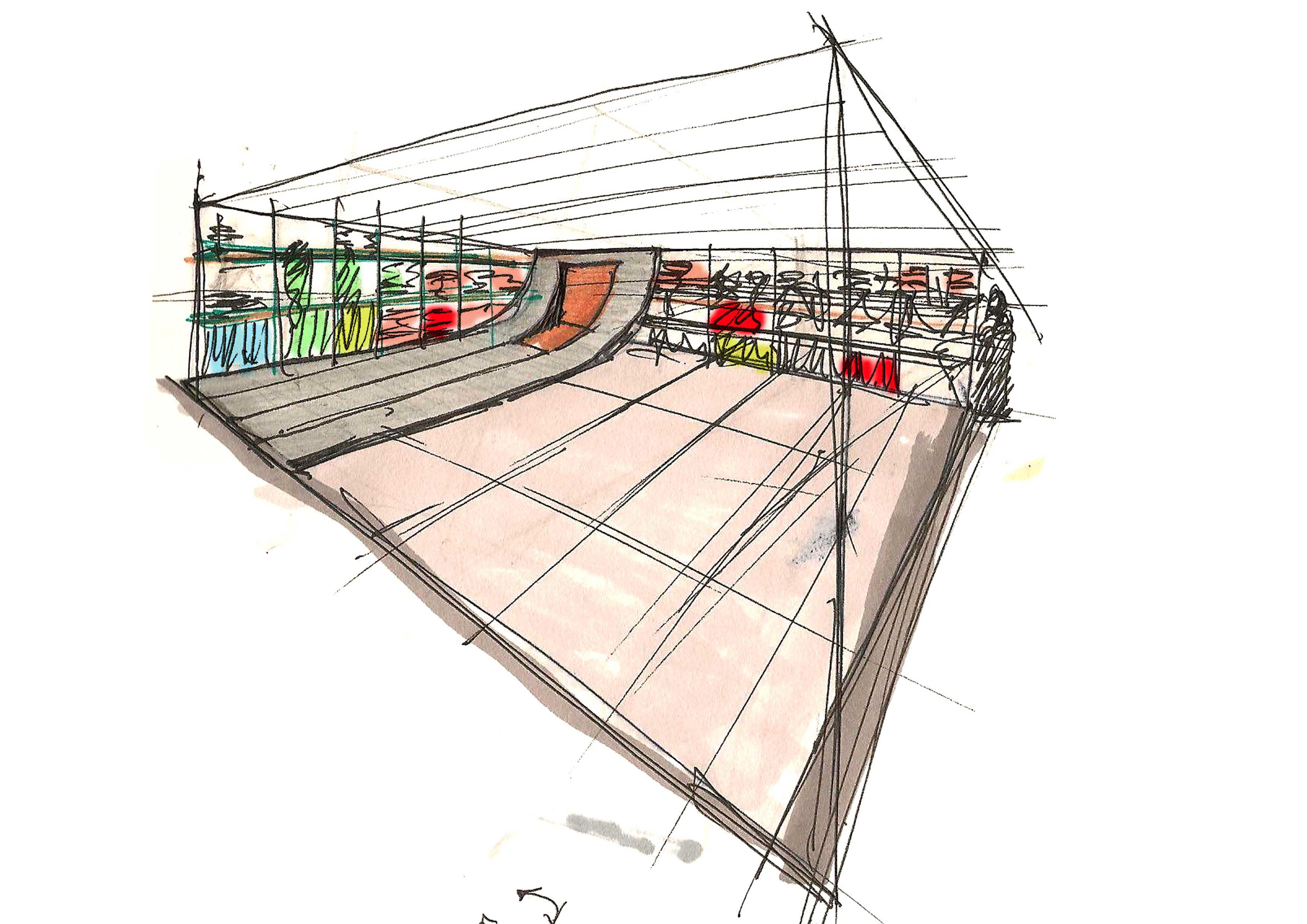 Studying views from the interior in a floor plan diagram
Physical models are used to study design ideas
study models may be quite simple
study models may be complex
study models may be quite abstract in characterthis one is mostly about mass and shape
study models may be quite realistic/representational of shape, or detail, or color, or material
study models may lead a designer to discover new forms and/or new ways of designing
Human Behavior: Analysis and Influence
The best design changes human behavior.

Matching desired behaviors with design proposals for achieving those behaviors.  Physical layout of spaces literally ‘controls’ how people move through a built environment. 

Architectural design can have strong effects on social behavior and user mood and productivity and, to some extent, design features can affect health and well being.
Human behavior is an important topic for psychologists, sociologists, anthropologists, historians, physicians and architects and interior designers
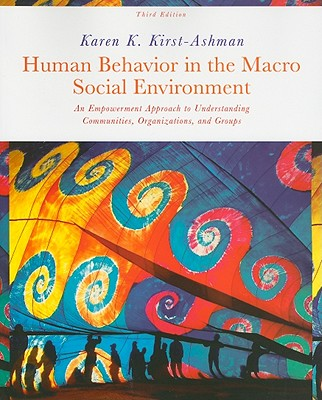 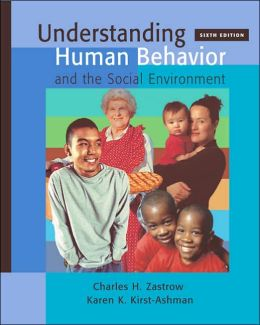 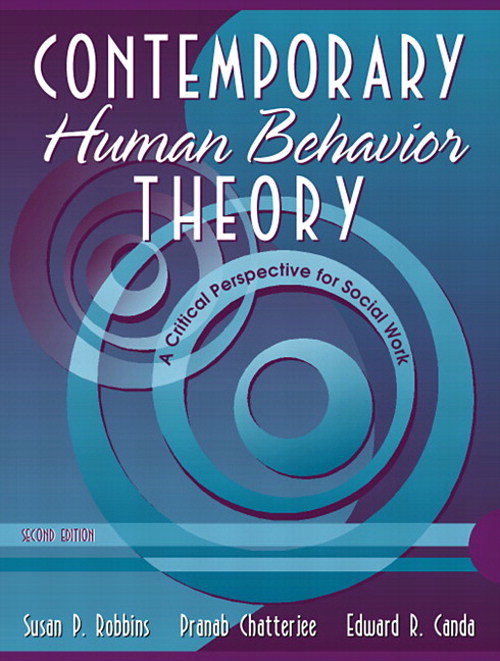 Studying human behavior
Architecture and Interiors play a role in influencing human behavior
Interior design can literally control how and where you move through spaces, and what perspective you can have on that spatial environment
Studying human behavior
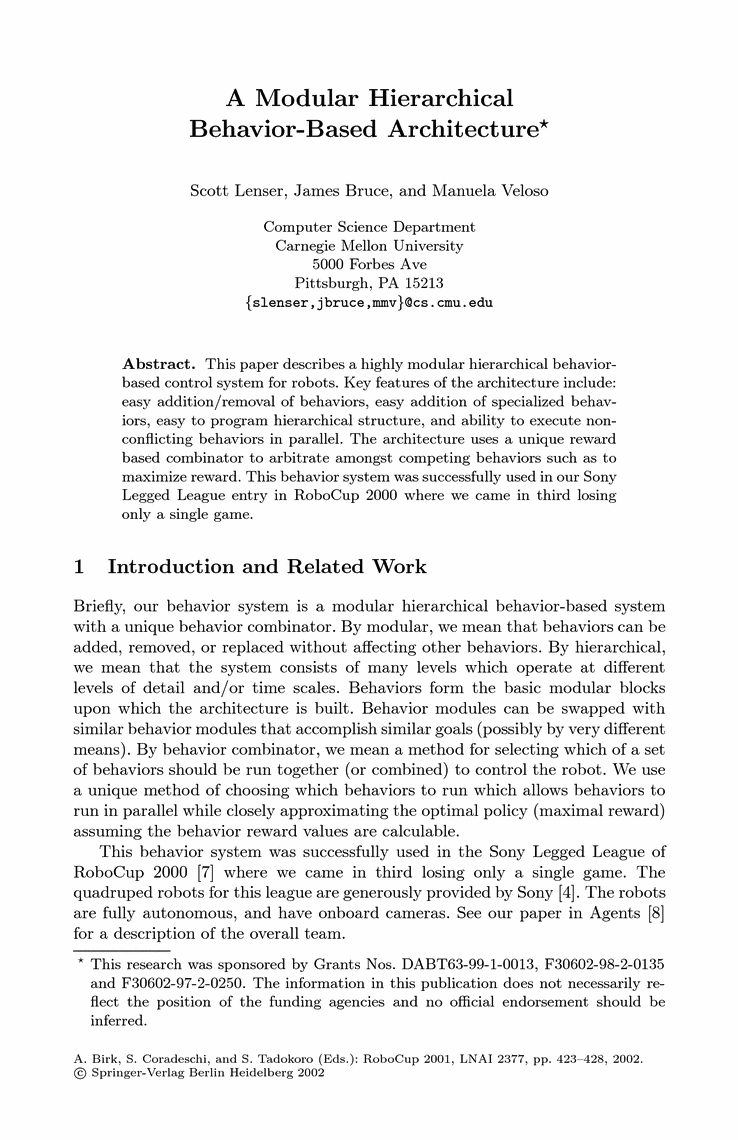 Space and Form
Three dimensional space and its impact upon occupants
Two dimensional forms, patterns, textures and their impact

Spatial definition and spatial organization: horizontal groupings, vertical groupings
House project designed by NDM Architects
House in Hiroshima, Japandesigned by Suppose Design Office
Color
Color has been, and continues to be, a topic of much study, much of it, in my opinion, of dubious validity.
My Understanding of Color
The ‘psychology’ of color is often presented as fact, but many such claims have gone on to be disproven

The ‘physiological’ response to color has also been claimed to be identifiable but such claims have repeatedly been shown to be false. 
 
One study disproving such claims:  
 	The Influence of Color on Physiological Response 
	By: S. Freiders, S. Lee, D. Statz, and T. Kim (Group 7)
Does this mean that color is not important?  Of course NOT!
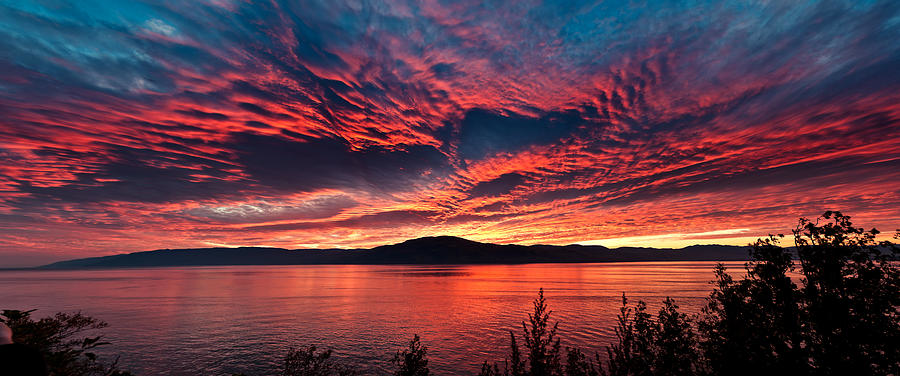 Blackened Yellow!One of my personal favorite color scenarios
Hue:  yellowtints & shades
Shading: Adding black to a hue (color) 



Tinting:  Adding white to a hue (color)
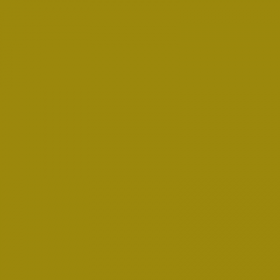 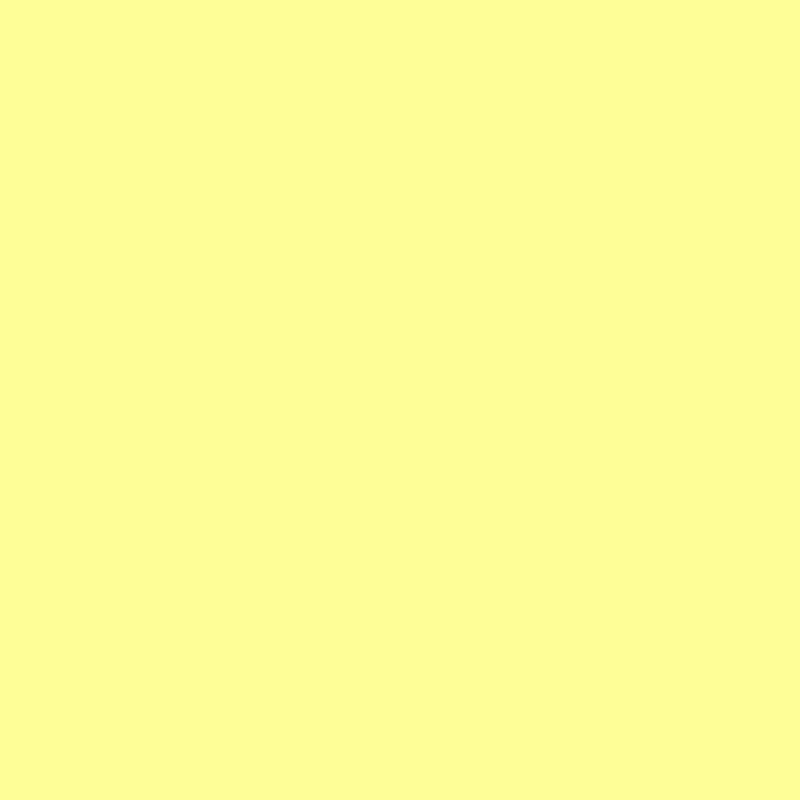 Burnt Orange gradient
Furniture, Fixtures and Equipment:  FF&E
FF&E stands for Furniture, Fixtures and Equipment: these are movable furniture, fixtures or other equipment that have no permanent connection to the structure of a building or utilities.
Examples of FF&E include desks, chairs, computers, electronic equipment, tables, bookcases and partitions.

These items play an important role in how an occupant of a space functions within that environment.
Floor plan with FF&E keyed to show placement
Interior elevation drawing with FF&E keyed to show placement
Floor plan with FF&E keyed to show placement
Interior Environmental Systems and Controls
acoustics & noise control  
climate control: 
heating & cooling, humidity control, ventilation  
	plumbing: 
	fire supression (standpipes & sprinklers) 	
	rest room fixtures (toilets, urinals, sinks), 	drinking fountains   
	electrical systems: lighting,  security systems,
Legal Regulationsthat impact interior design and architecture
Most communities in the United States fall under the
jurisdiction of one or more sets of legal restrictions on the
way buildings can be built.  
These restrictions are described in:
building codes: city, state
Americans with Disabilities Act (ADA) accessibility code: 
a federal law
zoning restrictions: usually local/city
energy codes
plumbing codes
electrical codes
Tectonicsthe art and science of construction or building
A 'Prezi' presentation on Architectural Tectonics
Architecture, Interiors and Society
“Architecture is a physical embodiment of who we are individually and who we are as a culture.”  
		Professor Larry Speck, University of Texas

	“The built environment has, 'a permanent and profound impact on (our) personal health, productivity and happiness, and on community life. The basis of this knowledge is found in understanding the relationship between a society and the forms it creates. ”
		Professor Anne Kurtin, University of Arizona
Architecture, Interiors and Society
Architecture is the visual shape ("Gestalt") of society. 

	“Architecture is an open history book. If you can read the language of the "built environment," any street or house will have a story to tell of economics, taste, settlement, and social relationships--for every human establishment upon the landscape represents long and significant patterns of thought concerning society and architecture.”
	Drexel University Architecture and Society home page, Professor Mark L. Brack.
Architecture, Interiors and Society
“Architecture, as a product of developed societies has left an enduring imprint as the most visible manifestation of cultural achievement. 
	In its reflection of a society’s aspirations, values and technological and artistic creations, architecture represents a collective continuum binding together different peoples and cultures from ancient times until the present and from one corner of the world to another.”
	Miami Dade College, School of Architecture and Interior Design web page
Architecture, Interiors and Society
Richard Rogers: Society and Architecture (a 4 minute video)
Universal DesignThe Center for Universal Design, at North Carolina State University
Universal design is the design of products and environments to be usable by all people, to the greatest extent possible, without the need for adaptation or specialized design. –Ron Mace, Founder of The Center for Universal Design
Universal Design
The intent of universal design is to simplify life for everyone by making products, communications, and the built environment more usable by as many people as possible at little or no extra cost. 

	Universal design benefits people of all ages and abilities.
Universal DesignCenter For Universal Design:  NC State University
Principles of Universal Design
Equitable use
Flexibility in use
Simple and intuitive use
Perceptible Information
Tolerance for Error
Low Physical Effort
Size and Space for Approach and Use